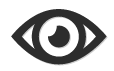 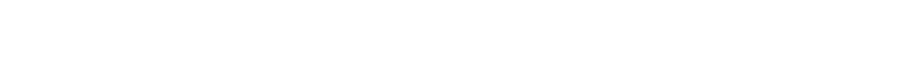 SIMPLE + WHITE + BASIC
ADSTORE POWERPOINT TEMPLATE
DESIGNED BY
L@RGO
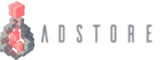 SIMPLE
WHITE
BASIC
SIMPLE + WHITE + BASIC
PHOTO  |  DESIGN   |    SIMPLE  |  CONCEPT  |  PPT  |  TEMPLATE  |  SUMMARY
Designed by L@rgo
DESIGNED BY L@RGO, ADSTORE
SIMPLE
WHITE
BASIC
What you do today can improve all your tomorrows.
Paint of bread Really Bread
Shadow of Animals Forest
ADSTORE
L@RGO
The best and most beautiful things in the world 
cannot be seen or even touched  they must be felt with the heart. 
Helen Keller
Lorem Ipsum
SIMPLE
WHITE
BASIC
Strength
Weekness
Lorem ipsum dolor sit amet
-
Consectetur adipiscing 
–
Amet eleifend ante 
–
Quisque elementum diam
Lorem Ipsum
–
Vestibulum in diam 
-
Maecenas facilisis lectus arcu
ADSTORE
L@RGO
Lorem ipsum dolor sit amet, consectetur adipiscing elit. 
Donec id ante a augue sagittis vestibulum vel sollicitudin massa.
There is no one who loves pain itself
SIMPLE
WHITE
BASIC
Neque porro quisquam est qui dolorem ipsum quia dolor sit amet, consectetur, adipisci velit..."
-
Lorem ipsum dolor sit amet
Consectetur adipiscing elit
Maecenas non turpis ut lacus commodo vehicula.Etiam ut lorem nec lacus pulvinar ultricies id quis neque.Vivamus sit amet mi nec nulla bibendum sit amet at lacus.
Donec faucibus tellus ut pulvinar lacinia.Aliquam id elit ut ante bibendum consequat.In sed erat at elit finibus molestie et non ipsum.
ADSTORE
L@RGO
Vestibulum suscipit purus quis ultricies placerat.
Sed maximus tortor id lorem posuere luctus.